Réunion OPERA 24/11/09
Florian Brunet
Evénements 0mu 2008 disponibles
Réunion OPERA 24/11/09 - Florian Brunet
Evénements 0mu disponibles ?
Extraction des données et mise à disposition sur le ccali automatisé
Démarrage bientôt, quand les modèles de données auront été bien vérifiés et éventuellement les données régénérées
Réunion OPERA 24/11/09 - Florian Brunet
OpEmuRec Display
Display fonctionnel sur les données reconstruites avec Sysal (ccali) : 
Vertex fit, sélection des traces  OK
MAIS  Lenteur display, pas de rotation à la souris du display
A faire : Calculer impulsion des traces dans le Display
Réunion OPERA 24/11/09 - Florian Brunet
Display événement 0mu 221949167
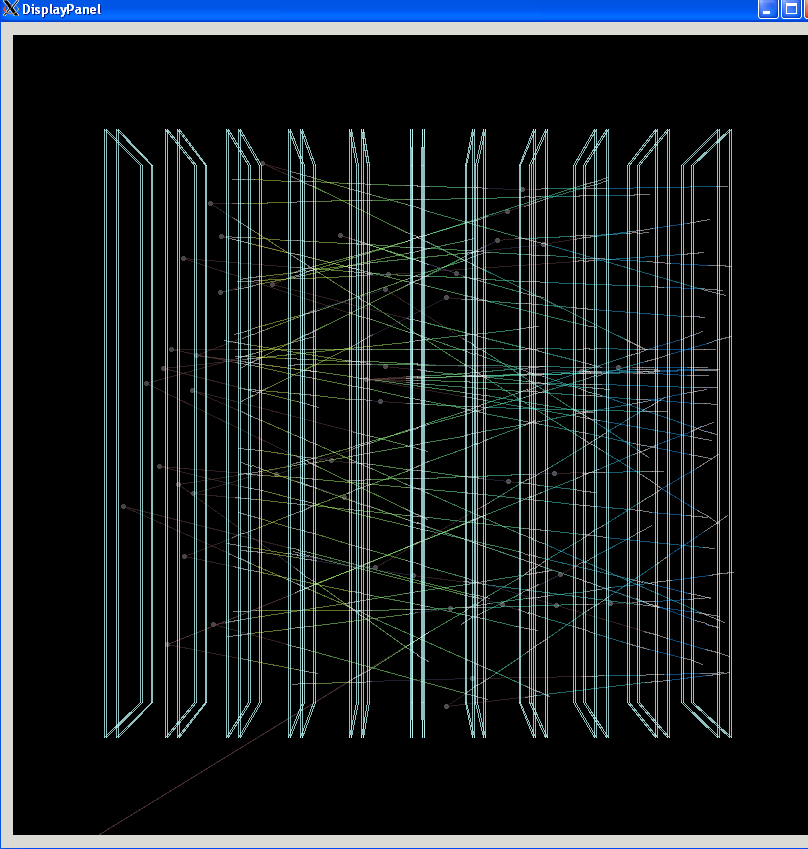 Réunion OPERA 24/11/09 - Florian Brunet
Evénement 221949167 νµCCou νeCC?
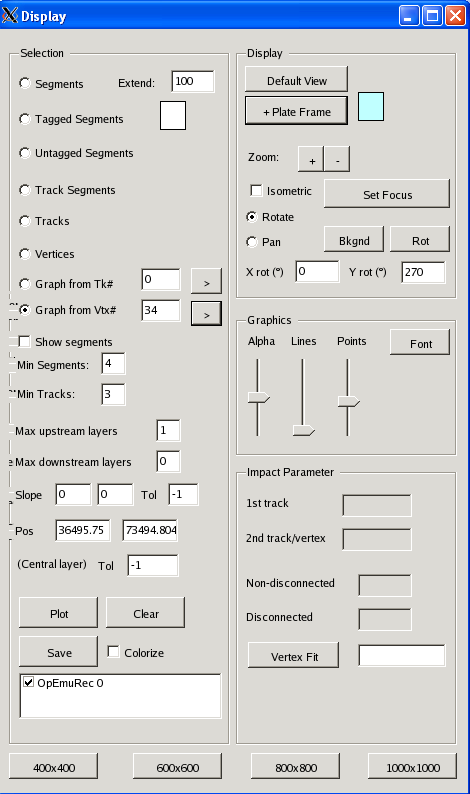 Réunion OPERA 24/11/09 - Florian Brunet
OpEmuRec
Reconstruction Sysal fonctionnelle avec données brutes
Reconstruction Fedra  ne marche pas
A faire :
« nourrir » OpEmuRec avec les données de la simulation
Réunion OPERA 24/11/09 - Florian Brunet
Réunion OPERA 24/11/09 - Florian Brunet
Données de l’expérience
Réunion OPERA 24/11/09 - Florian Brunet